Trinity Lutheran Church
August 28, 2016
“The New You”
Part 2
Colossians 3:12-17
Pastor Bruce Rumsch
Minister of Worship & Spiritual Care
A Note from Paul …      “The New You (Pt.2)”
New model or new creation?
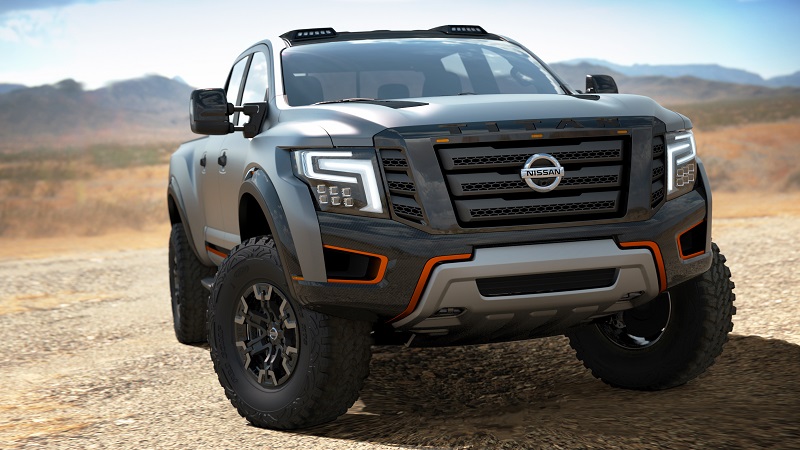 “Put to death …”  (vs.5-9)
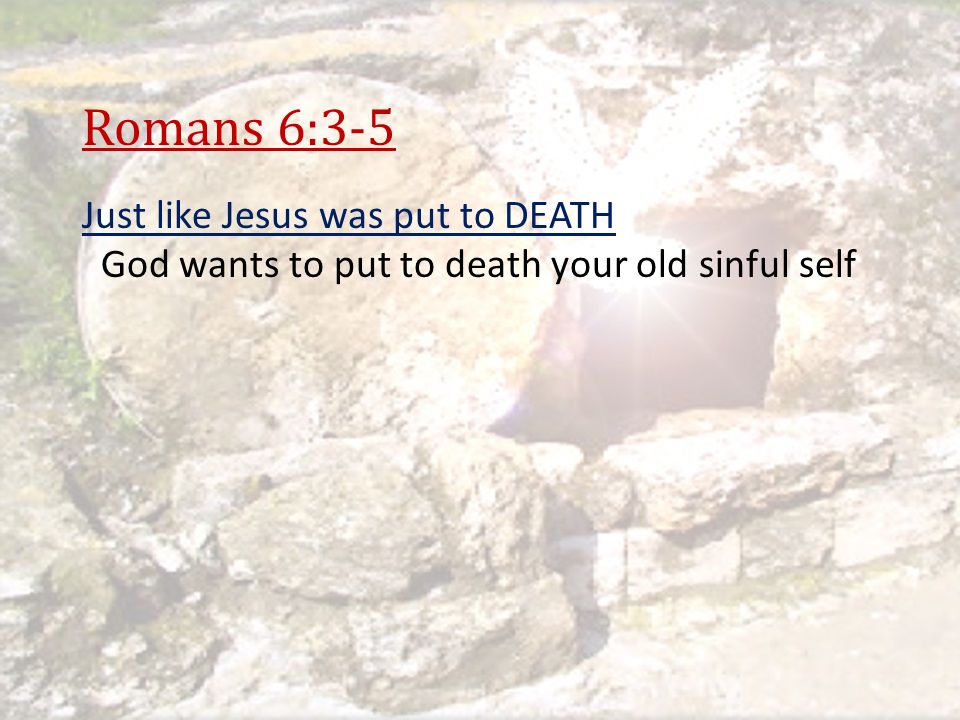 The “new self”  (vs.1,3,10)
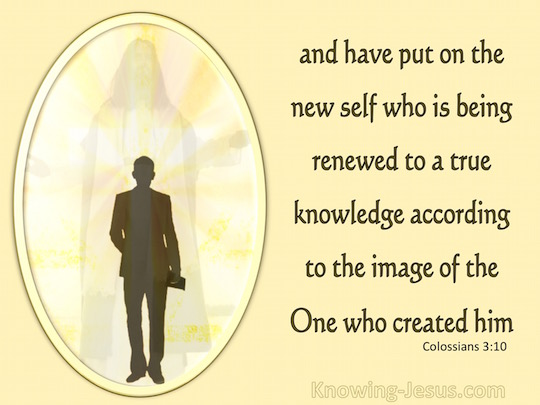 “Put on …”  (vs.12-16)
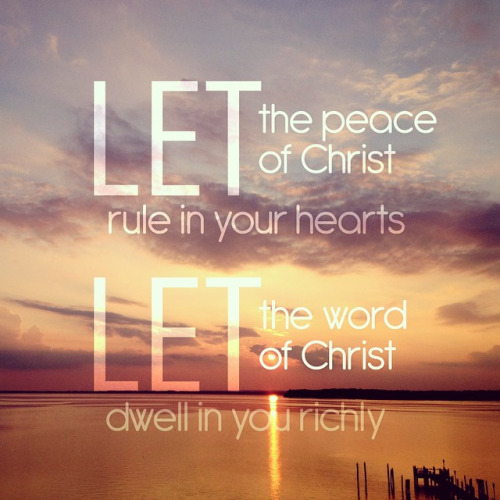 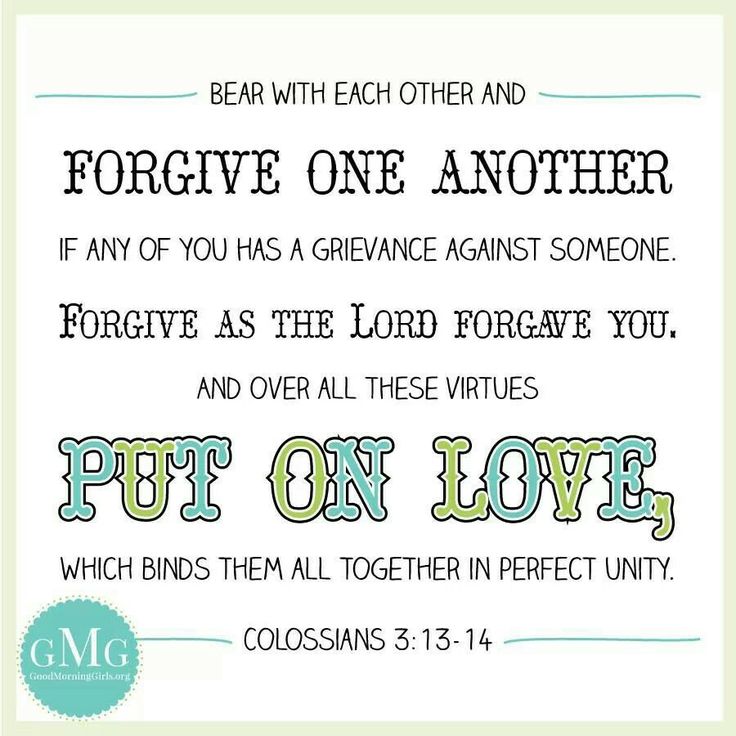 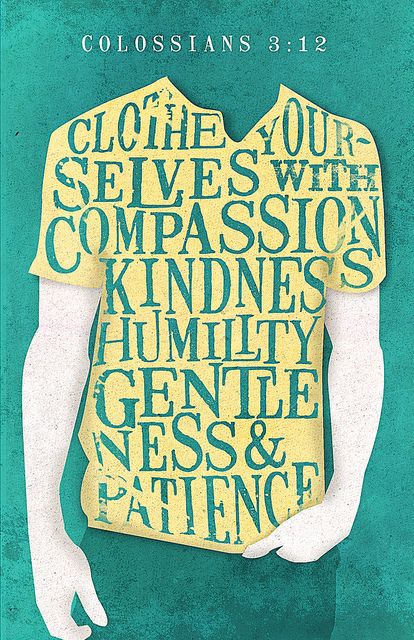 “And whatever you do…”  (vs.17)
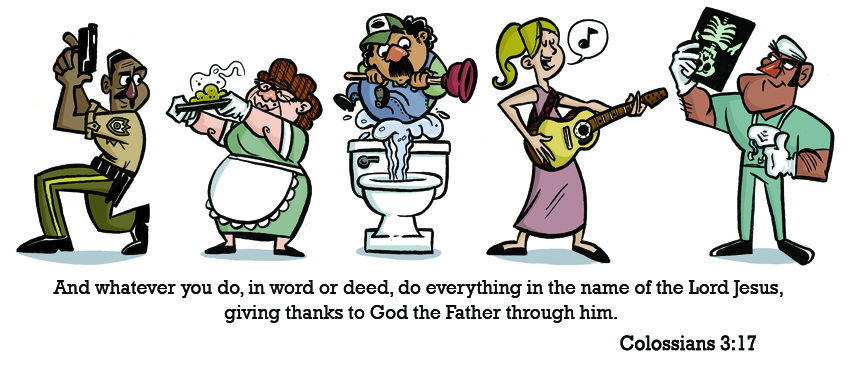 Way of life and new life!
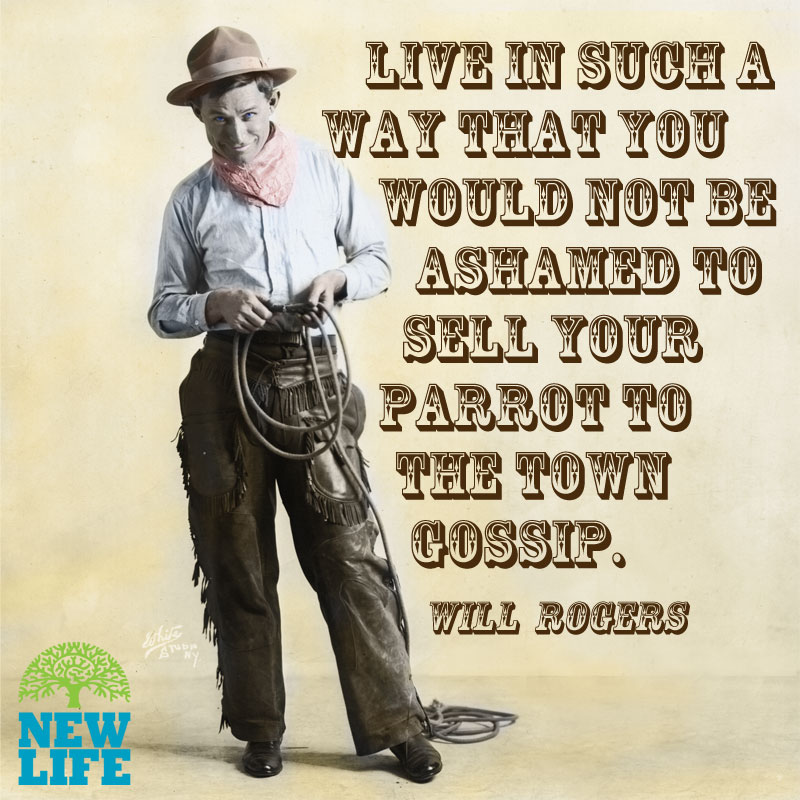 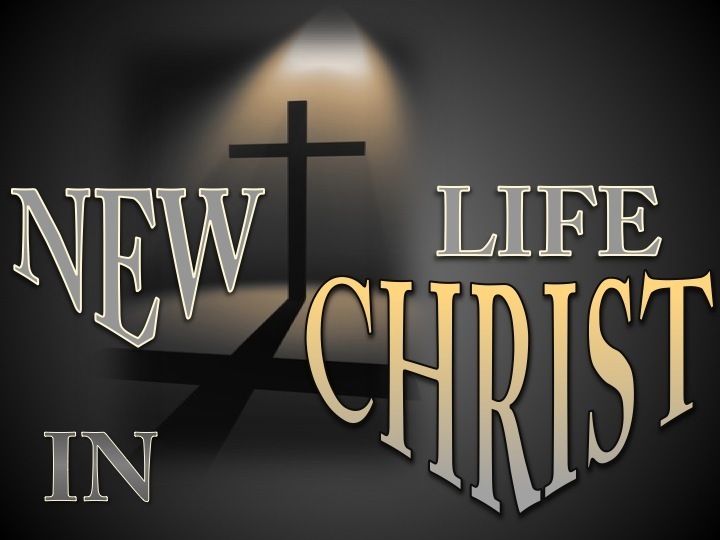